Формирование положительного отношения к профессиональной деятельности взрослых у детей старшего дошкольного возраста
Из опыта работы воспитателя Косаревой В.Н.
«Знания о труде,
 отношении к нему взрослых,
 мотивах направленности труда,
 отраженные в образах,
 начинают регулировать поступки детей, перестраивать их мотивы и отношение к собственному труду, 
труду взрослых, предметам,
 созданным человеком –
 отсюда знания о труде взрослых должны занимать одно из ведущих мест в образовательной работе детского сада»
В.И. Логинова
Н.Н. Захаров выделяет задачи профориентации детей дошкольного возраста
1. Ознакомить детей с профессиями, в соответствии с возрастными особенностями.2. Привить любовь к трудовым усилиям.3. Сформировать интерес к труду и элементарные трудовые умения в некоторых областях трудовой деятельности.
Цель ранней профориентации
Сформировать у ребенка эмоциональное отношение к профессиональному миру
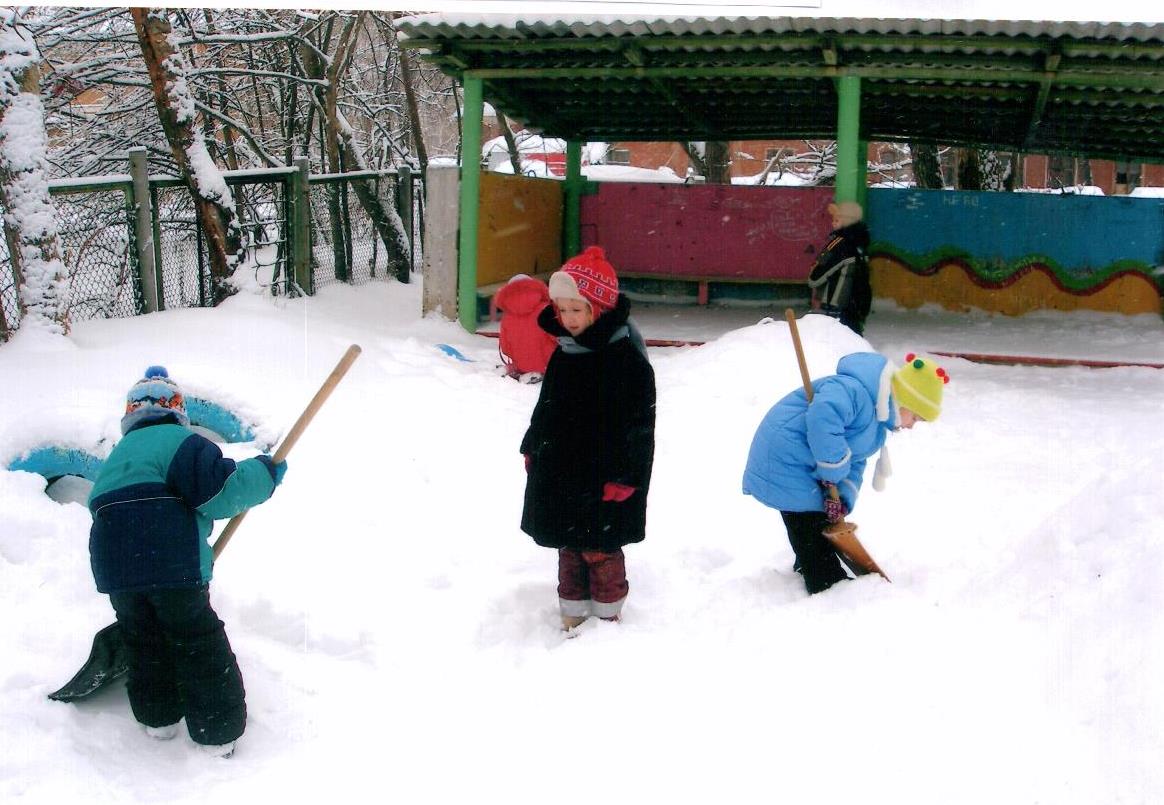 Ознакомление с трудом взрослых ставит целью дать детям конкретные знания и представления о труде и воспитывать уважение к труду взрослых, научить ценить его, возбудить интерес, вызвать желание трудиться, работать добросовестно, тщательно.
Методы и приемы ознакомления детей старшего дошкольного возраста с профессиональным миром взрослых
НОД
Беседа
Наблюдение за работой взрослых
Сюжетно – ролевая игра
Целевая прогулка
Экскурсия
Выставка детских работ
Создание «Мини – музея»
Чтение художественной литературы
Просмотр мультипликационных фильмов
Знакомство с трудом повара
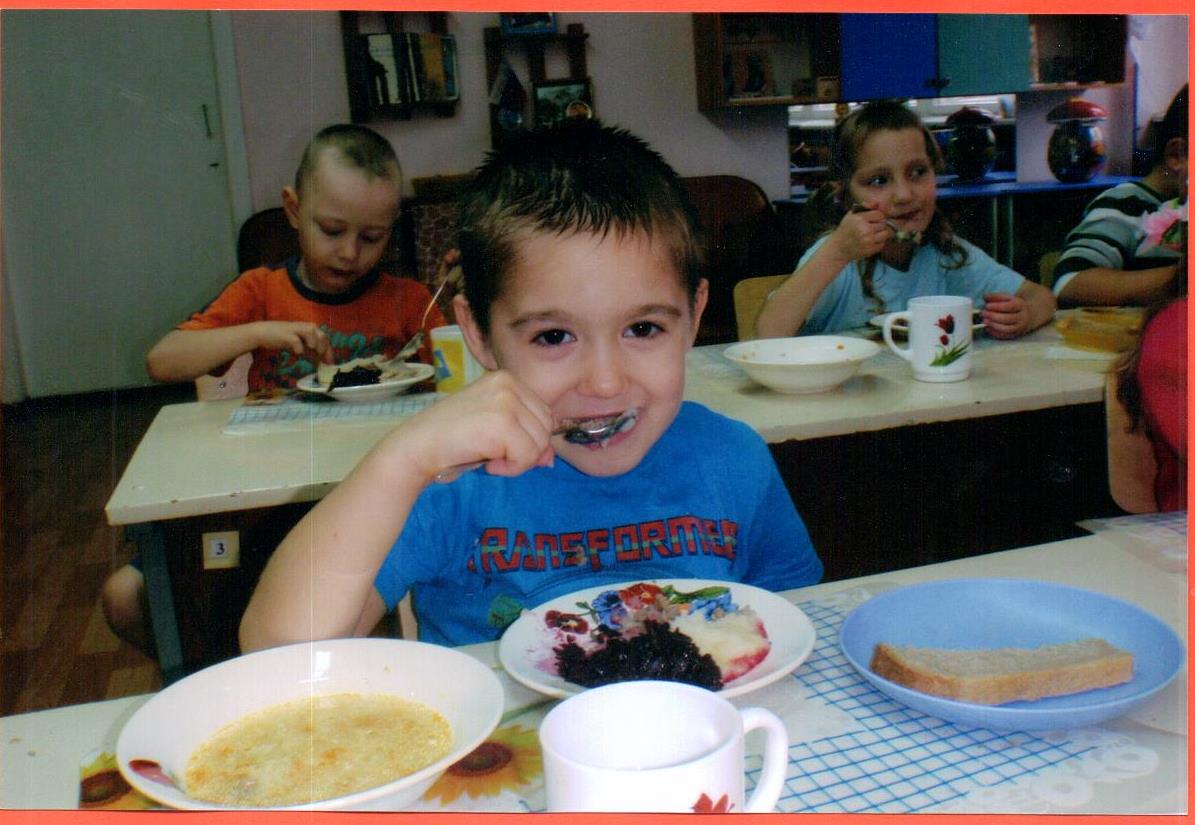 Экскурсия на кухню
Рассказ о работе повара
Приглашение повара в группу
Показ результатов труда сотрудников кухни
Участие в празднике к профессиональному празднику
Сбор рецептов блюд
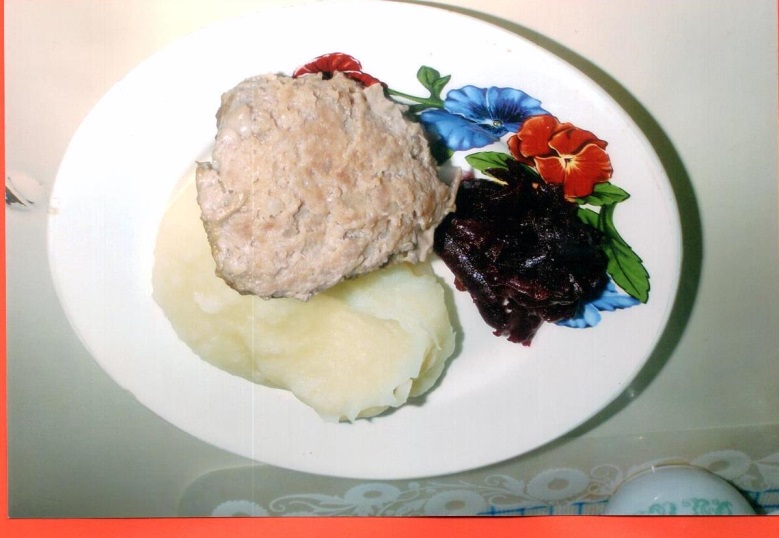 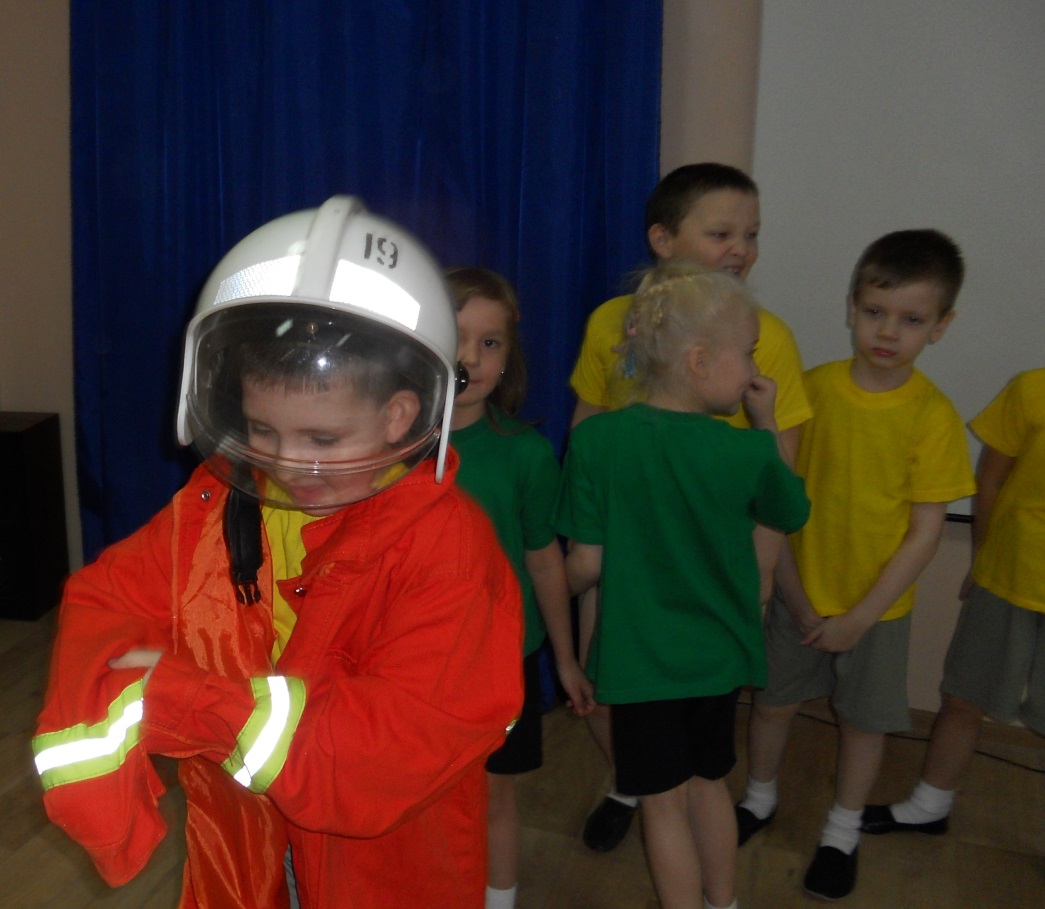 Профессия «Пожарный»
Беседы с детьми
Чтение стихотворения «Пожар»  С. Маршака
Экскурсия в пожарную часть
Приглашение инспектора пожарной охраны
Продуктивная деятельность детей
Развлечение «Юный пожарный»
Сюжетная игра
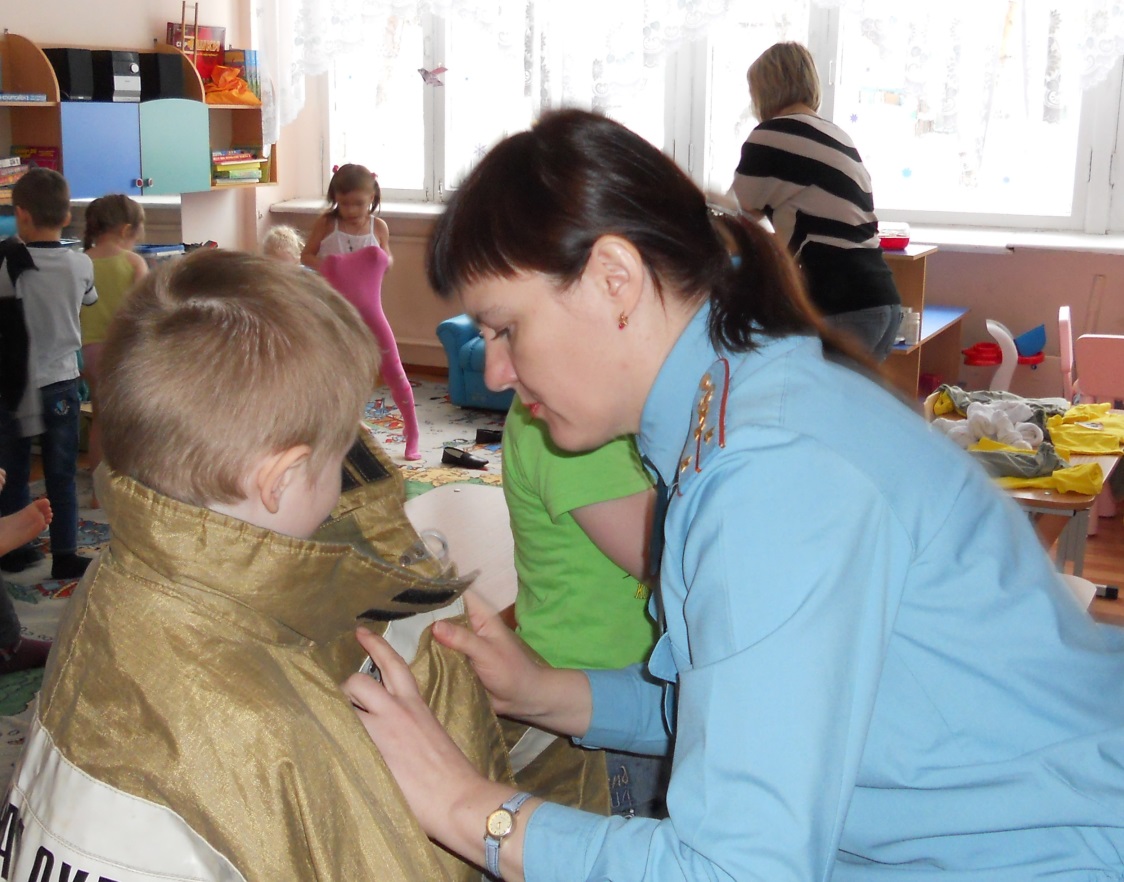 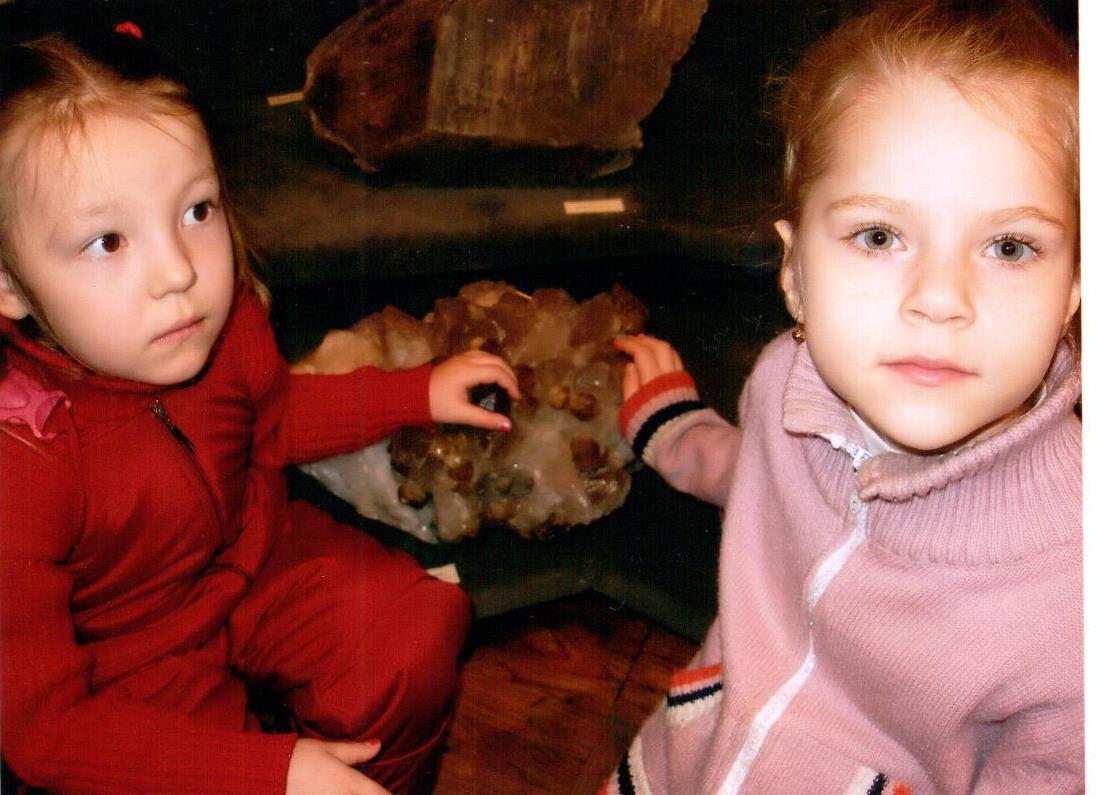 Экскурсия в музей природы
Знакомство с  обитателями и природой Урала
Наблюдение за экскурсоводом
Ознакомление с профессиями: экскурсовод, орнитолог, чучельник,  лесник, энтомолог.
Знания о полезных ископаемых Урала
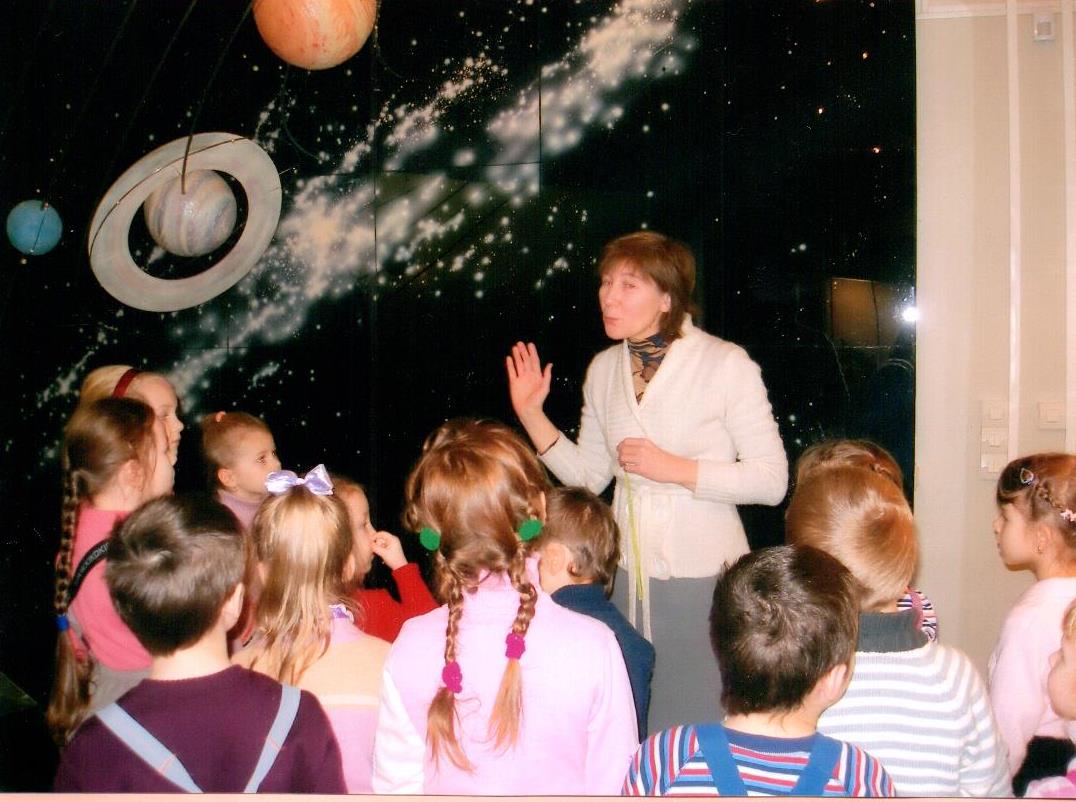 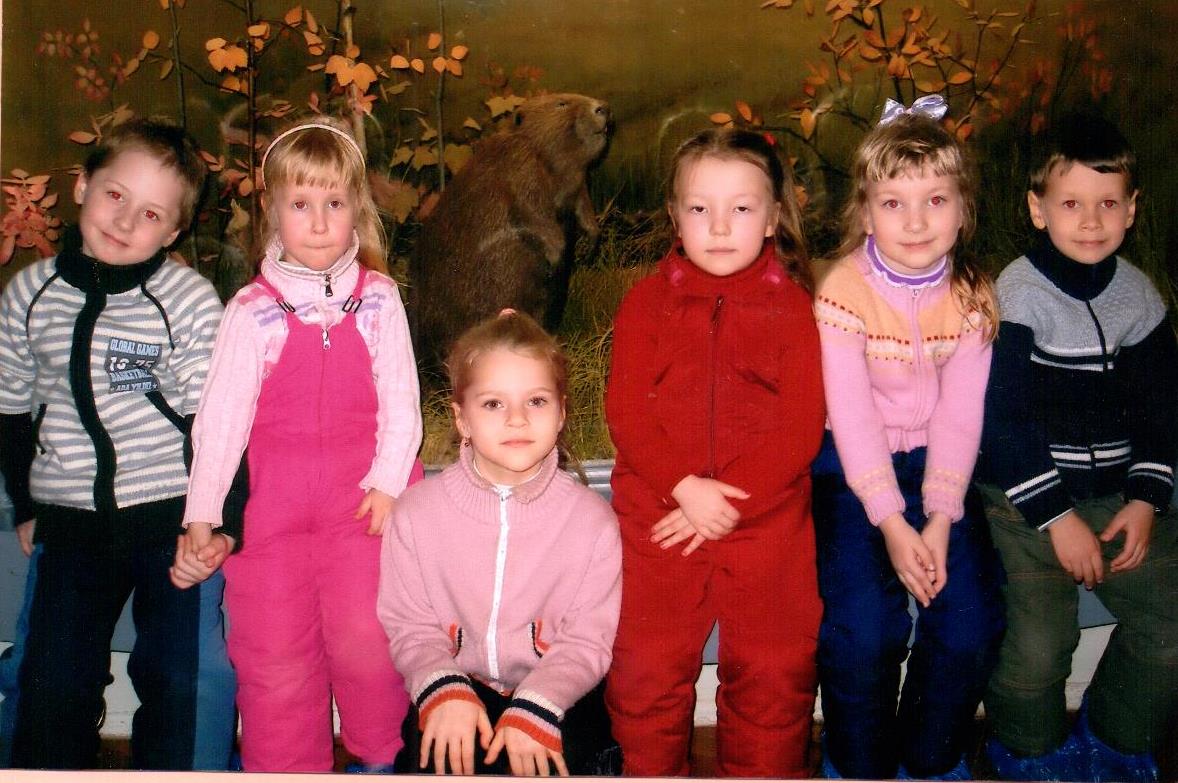 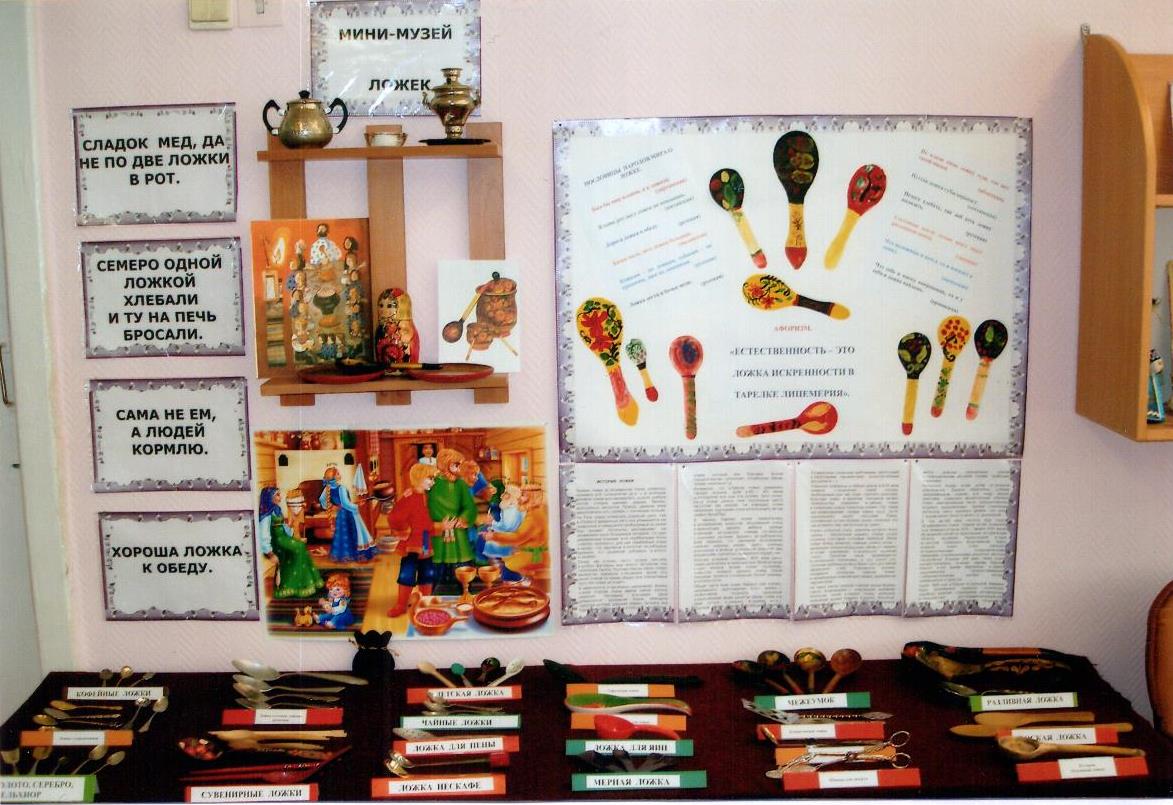 Знакомство с профессией экскурсовода
Беседа о музеях, о сотрудниках музея
Экскурсия в музей
Сбор экспонатов
Создание мини-музея в группе
Сюжетная игра «Экскурсия в музей»
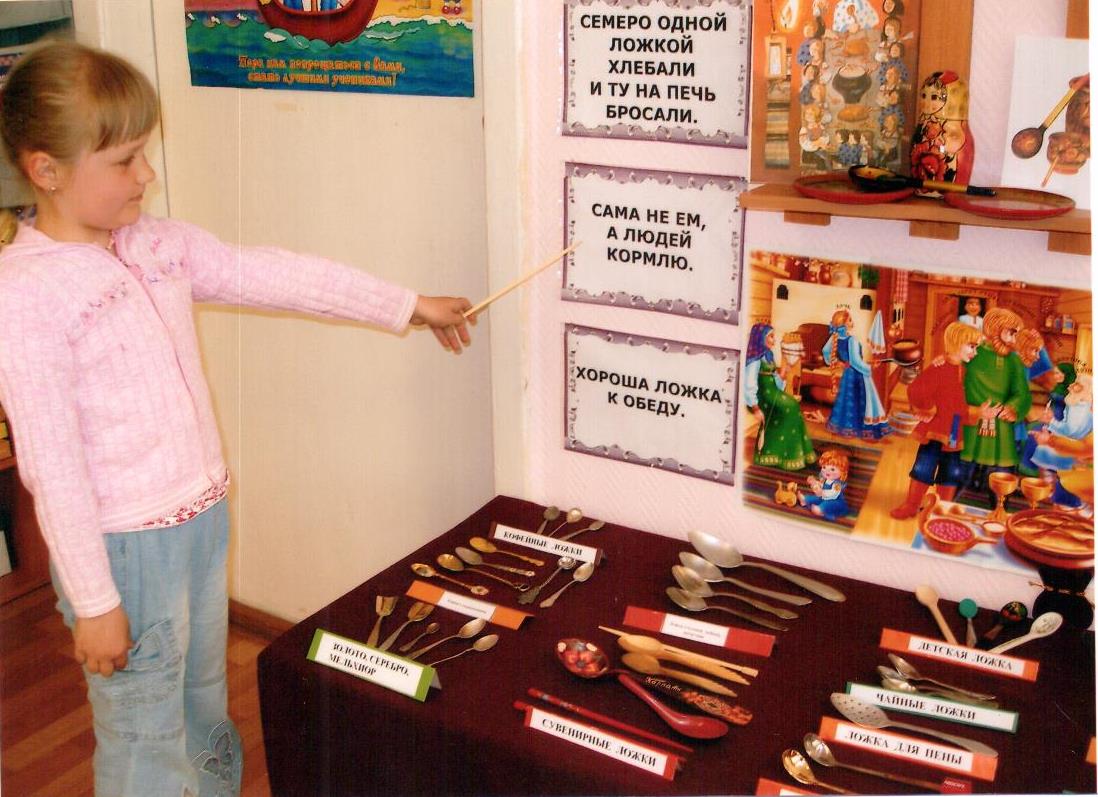 Знакомство с профессией военного
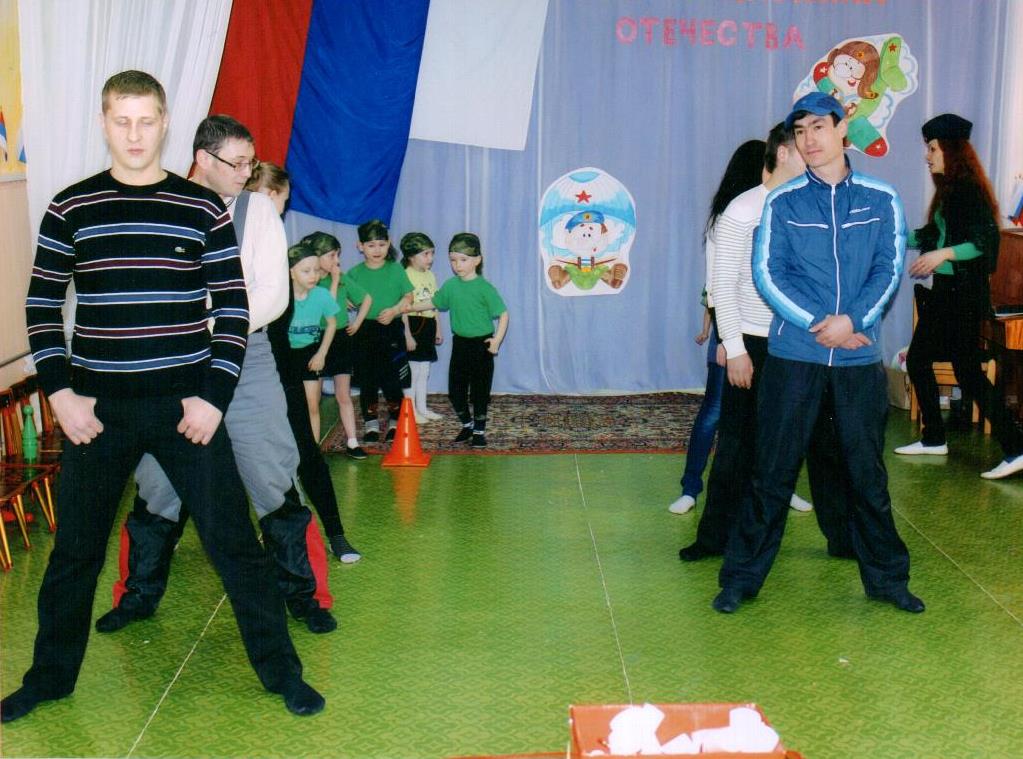 Рассказ о родах войск
Беседы с детьми
Чтение художественной литературы
Приглашение пап и дедушек для беседы с детьми об армии
Подготовка и проведение праздника к Дню защитника Отечества
Приглашение военных  и  родных детей на праздник и в группу
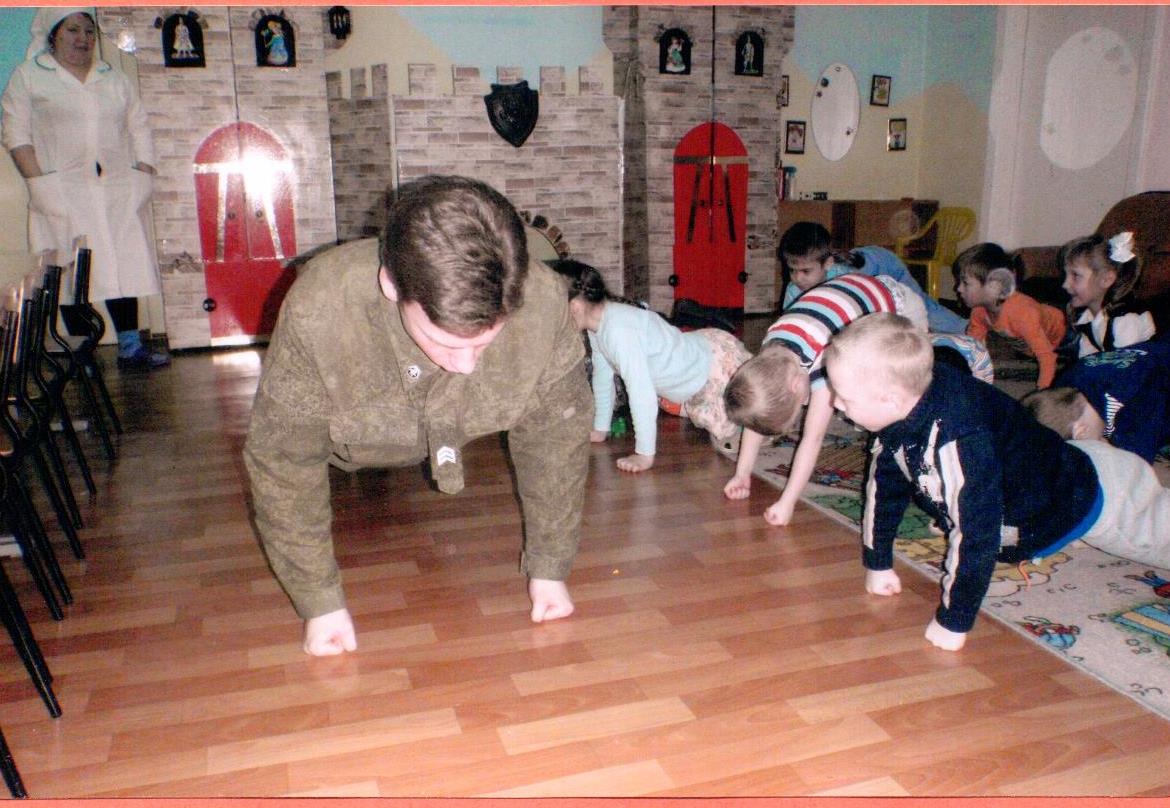 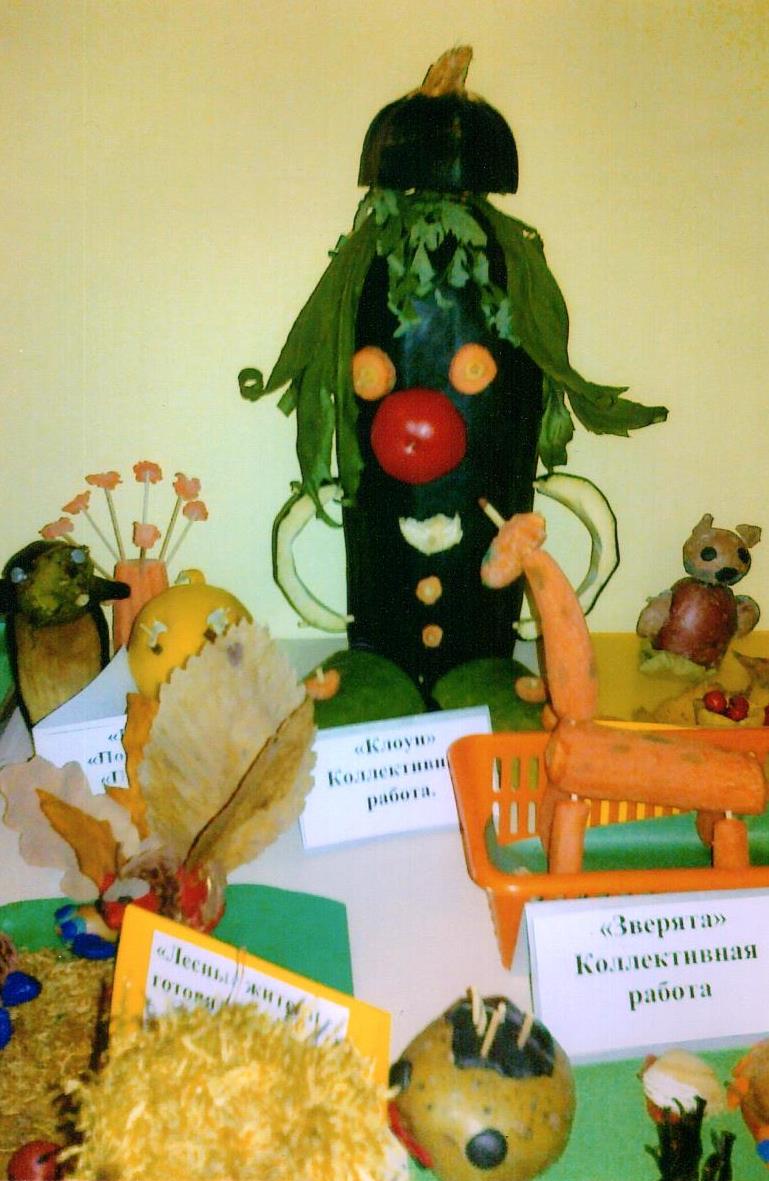 Знакомство с профессией «Фермер»
Наблюдение за посадкой цветов на участке
Посадка лука
Ведение дневника «Как лук растет»
Рассматривание иллюстраций
Участие в выставке «Дары Осени»
Помощь детей в поливе и рыхлении растений
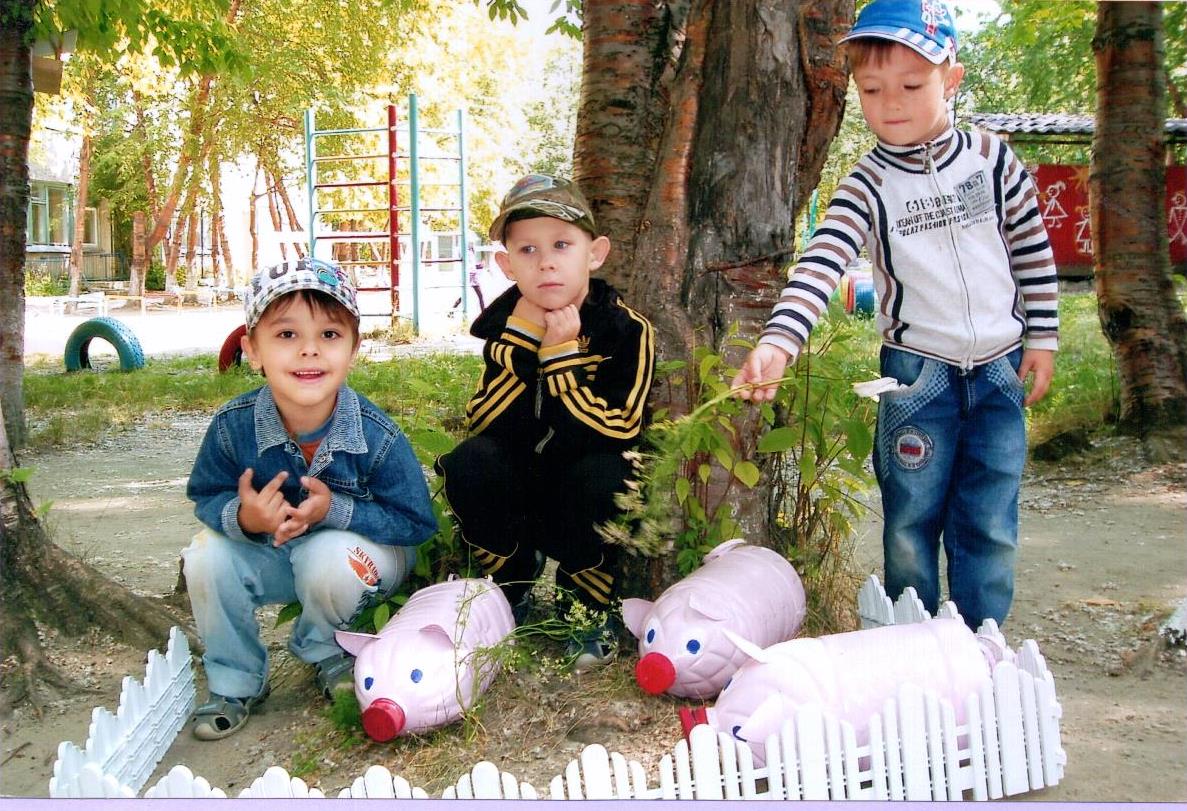 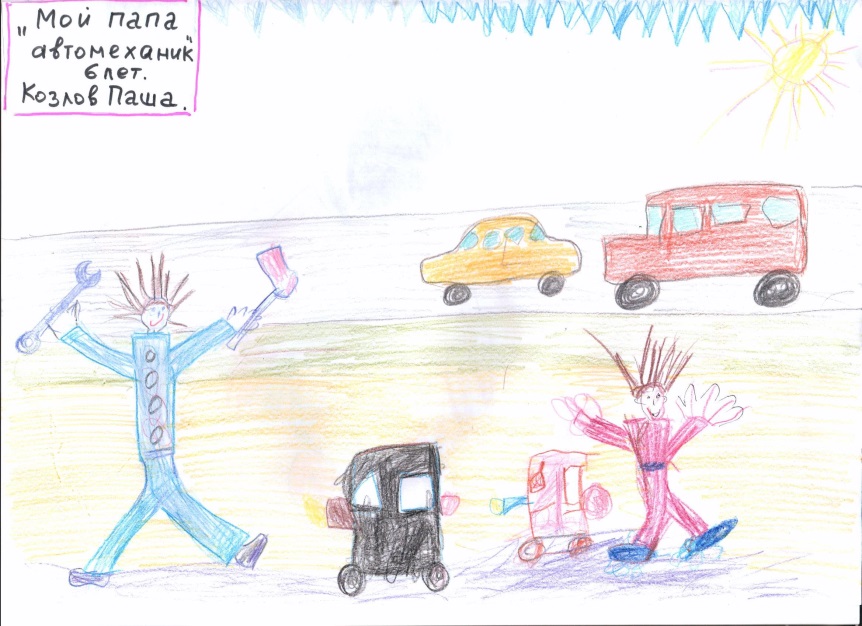 Знакомство с профессиями родителей
Беседы с детьми
Приглашение родителей к сотрудничеству
Оформление стенда «Профессии наших родителей»
Продуктивная деятельность детей – создание книжки - малышки
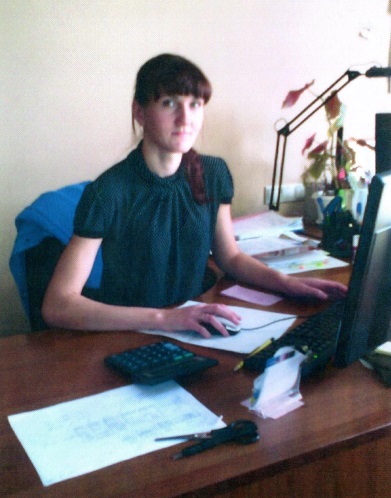 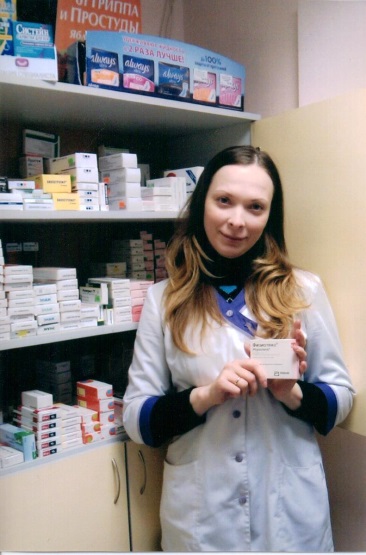 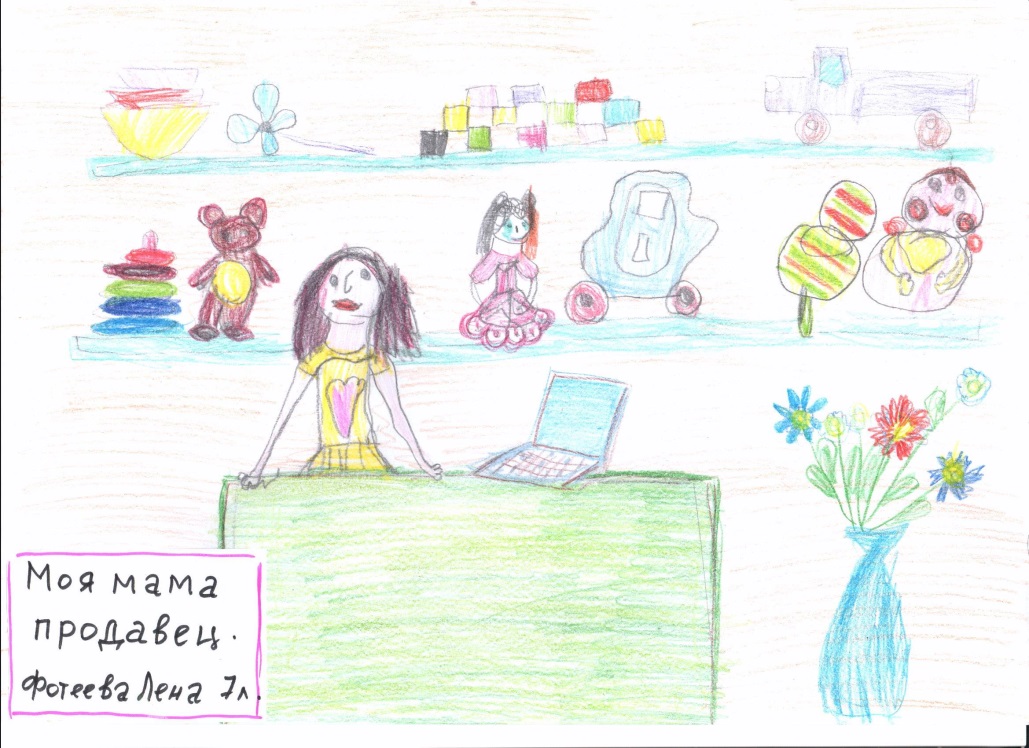 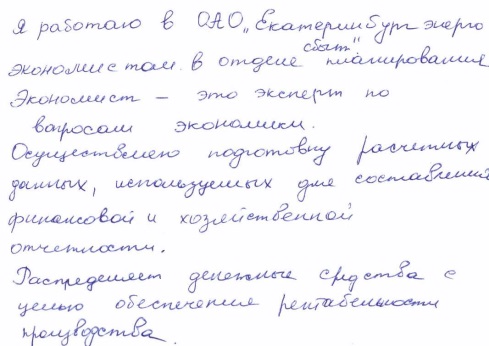 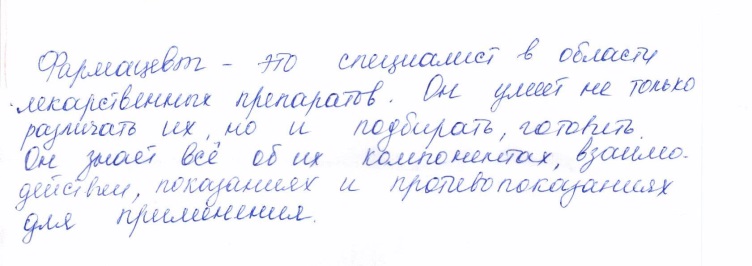 Использование разнообразных методов и приемов в работе с детьми па ранней профориентации способствуют формированию положительного отношения к профессиональной деятельности взрослых, представлений об общественной направленности и пользе труда людей, о характере трудовой деятельности и взаимоотношениях между людьми в процессе труда, основанных на уважении и взаимопомощи. А так же развивает у детей интерес  к труду взрослых, помогает формированию общественно – полезных мотивов собственной трудовой деятельности, желанию трудится, добросовестно выполнять доверенное дело.